Child and Family Well-Being in Pandemic: Outlook Worsens in Oklahoma
September 8, 2021
Joint Committee on Pandemic Relief Funding
HHS Work Group Meeting
Linda Manaugh, Director, Communications & Program Support
Potts Family Foundation
lmanaugh@pottsfamilyfoundation.org
Adverse Childhood Experiences andAdverse Community Environments
Pair of ACES
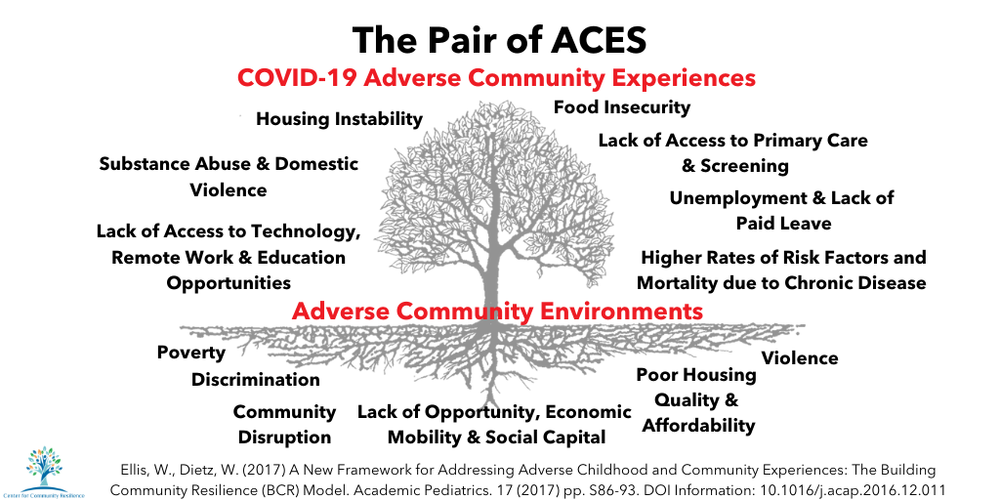 Child development
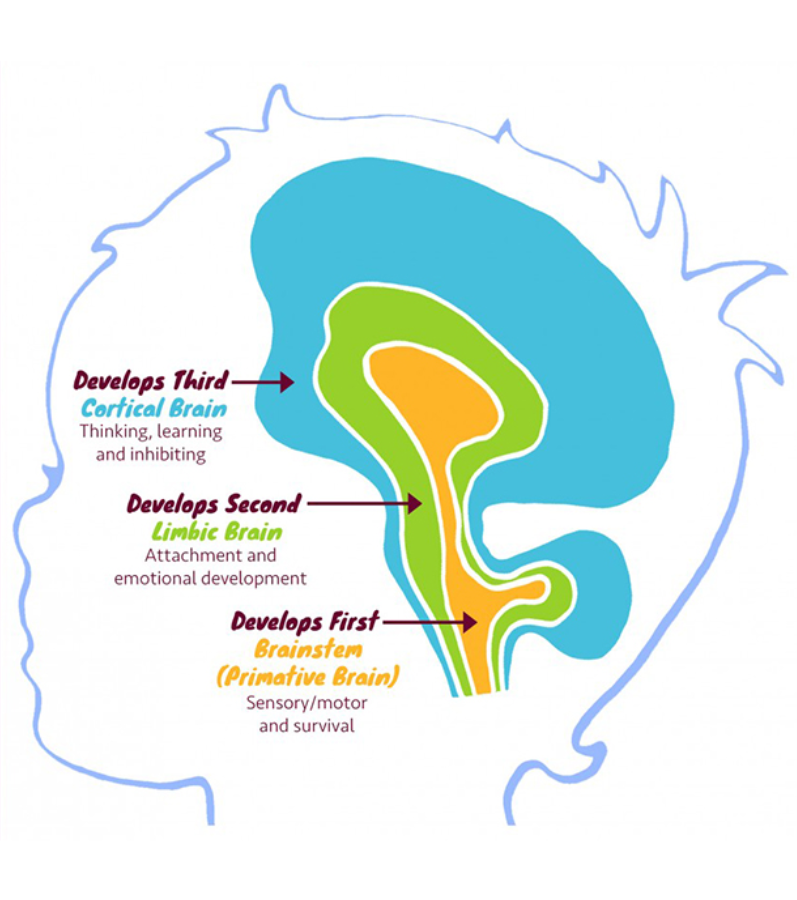 Childhood is “one time” only. There are sensitive periods 
of brain development that influence a lifetime of learning, 
relationships, mental, physical and behavioral
health, and workforce productivity. 

Without mitigation, the effects of overwhelming 
stress caused by adversities, including natural disasters
and economic downturns, can last a lifetime. 

For example, a child who lives in poverty for even one 
year because a parent lost employment during the pandemic 
is less likely to reach important adult milestones, like 
high school graduation.
Child development cont.
Because of the lifelong and costly impact of ACEs, we take a multi-generational view when analyzing issues and opportunities. We know that the well-being of parents, caregivers and children are inter-related. Safety, security, health, and well-being are developed through healthy adult-child interactions supported by vital communities and well-functioning systems, like health care, education, and the economy.
Traumatic effects of childhood
The traumatic effects of childhood adversity occur early in life, but there is a legacy of impact through adulthood.
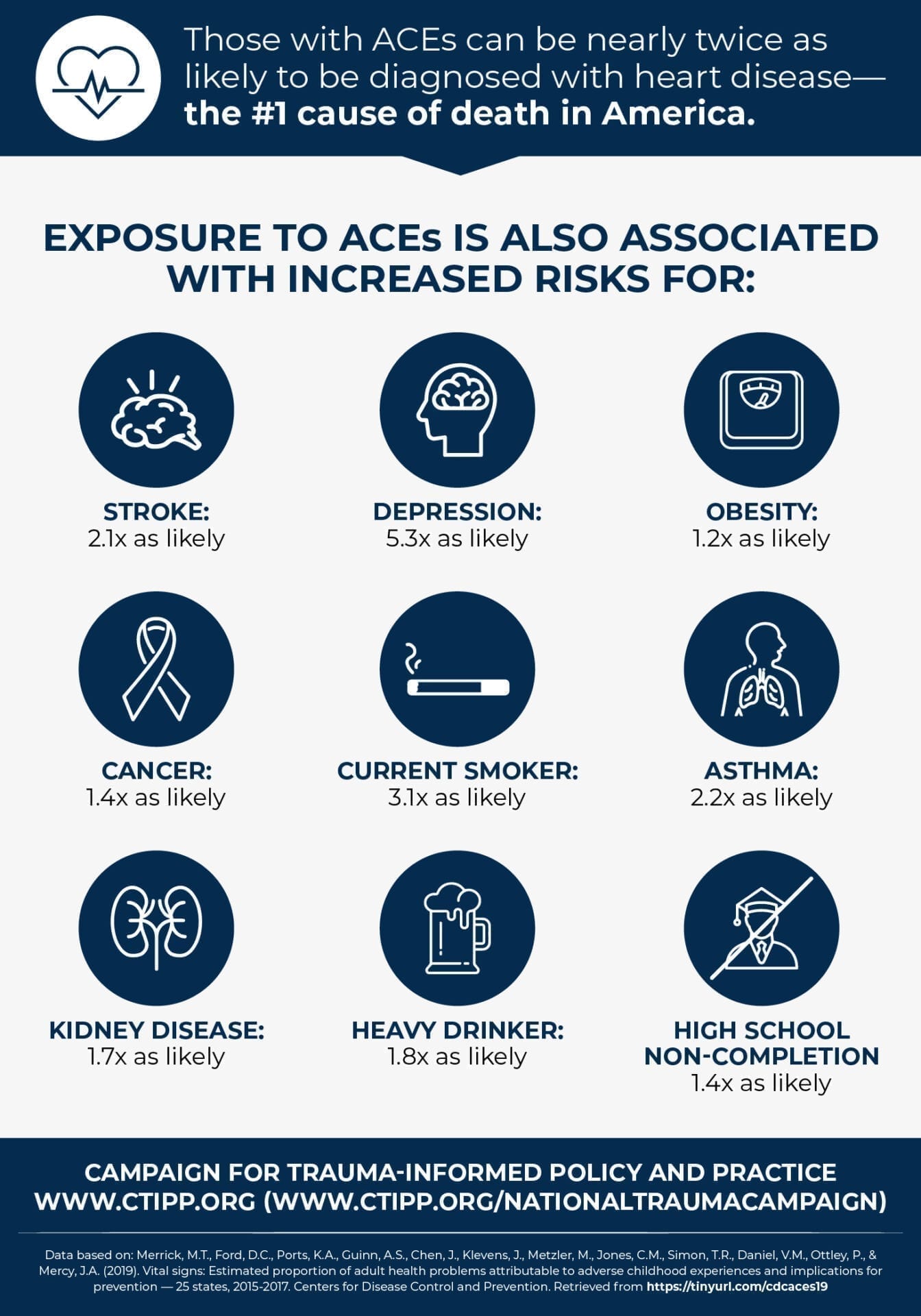 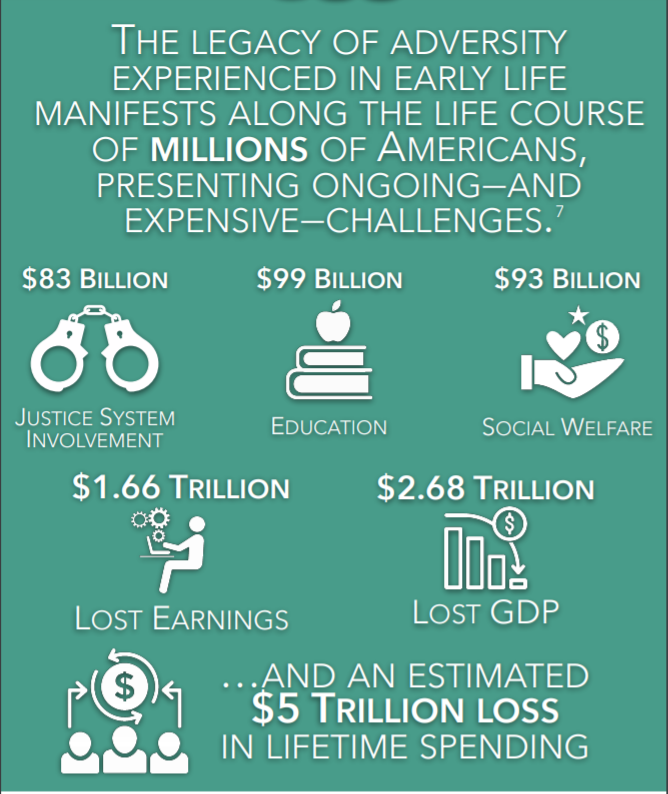 Pre-pandemic, Oklahoma ranked among the worst ten states for the number of ACEs Oklahomans have experienced.
Housing Instability
Financial Instability
Generational poverty
> 35% poverty in a community is a tipping point where taxes cannot keep up with the complex needs of the citizens.
[Speaker Notes: Statewide:
12 zip codes with 50% or more of families living below poverty
43 zip codes with 33% to 49% families living below poverty
65 zip codes with 15 to 32% families living below poverty]
Mental Health Issues and Substance Use
Mental Health Issues and Substance Use
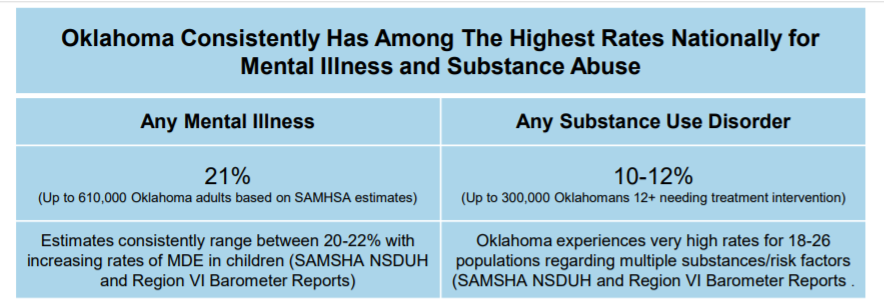 Child abuse and neglect
Child abuse and neglect are Adverse Childhood Experiences. Child neglect is often conflated with poverty.
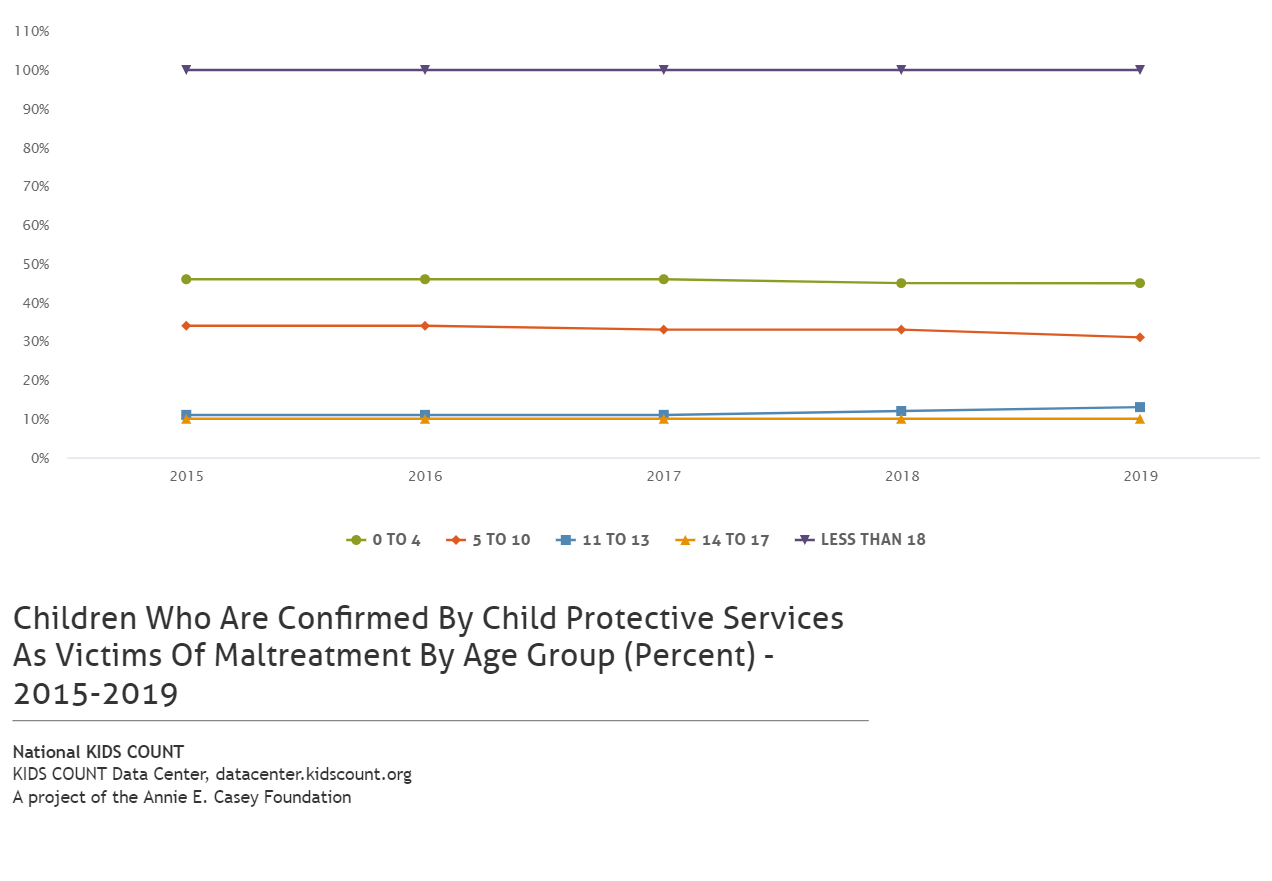 2012 kids count data
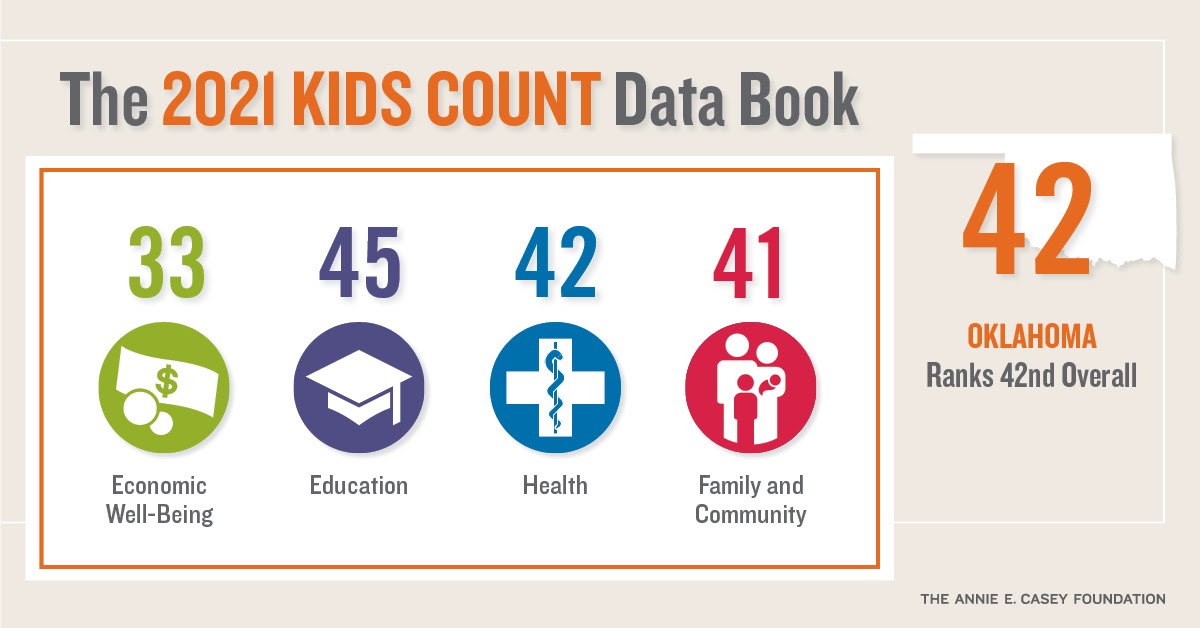